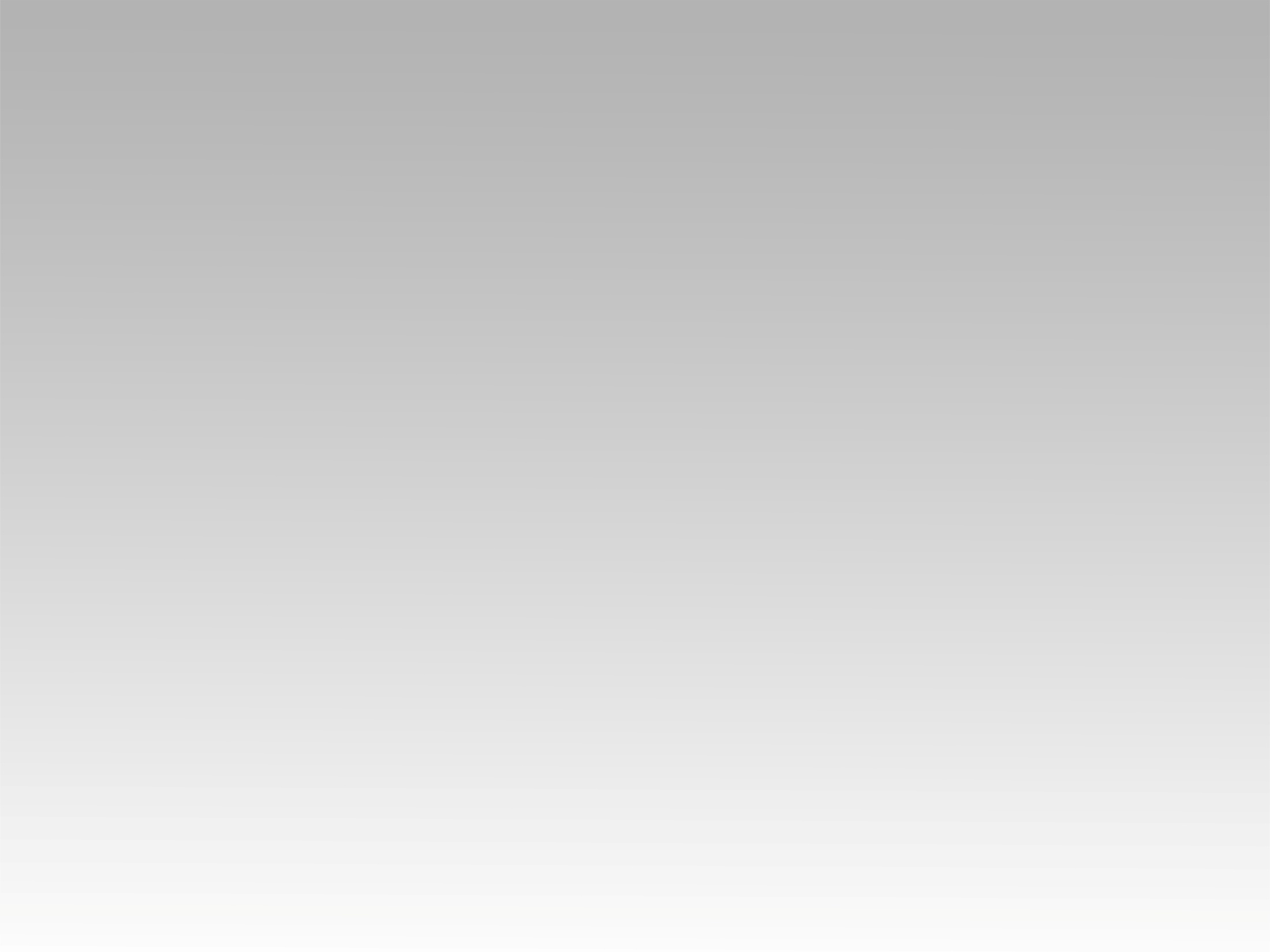 تـرنيــمة
يا سيدى لما أرى نجومك
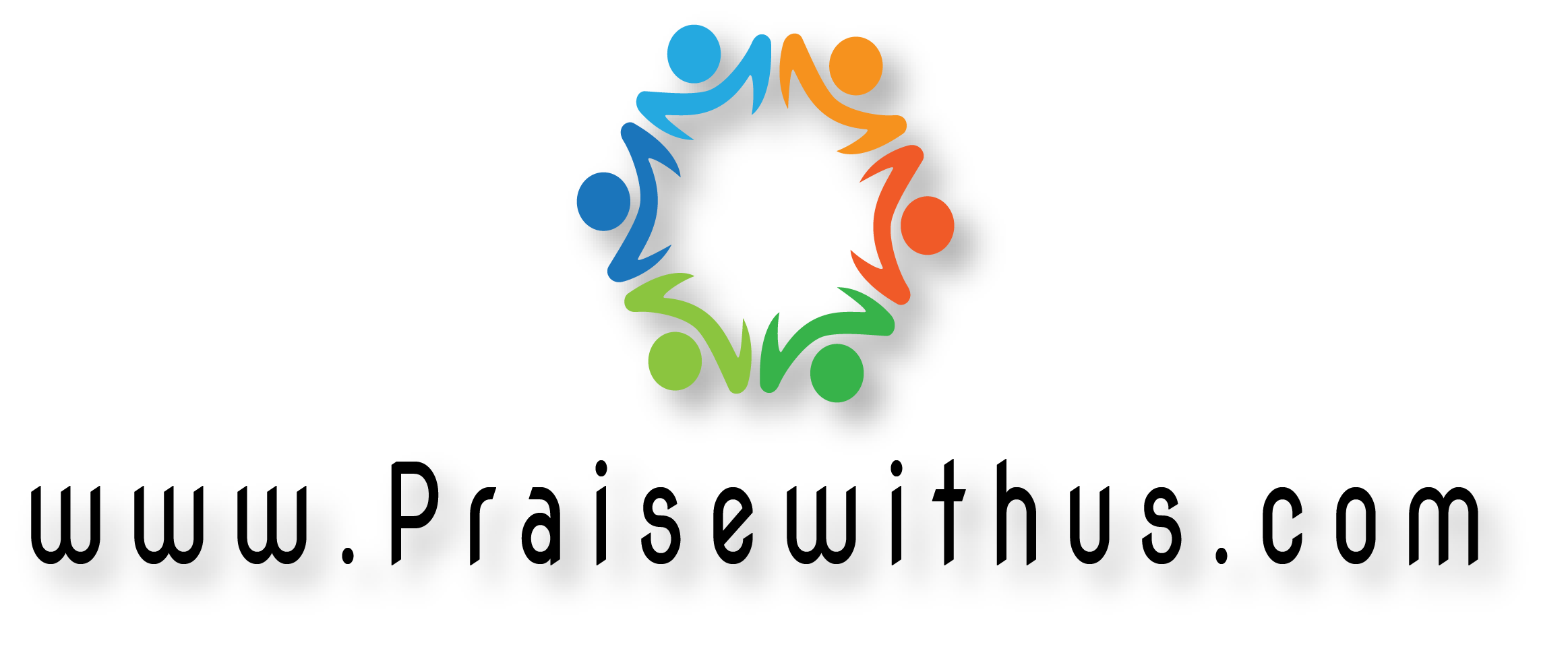 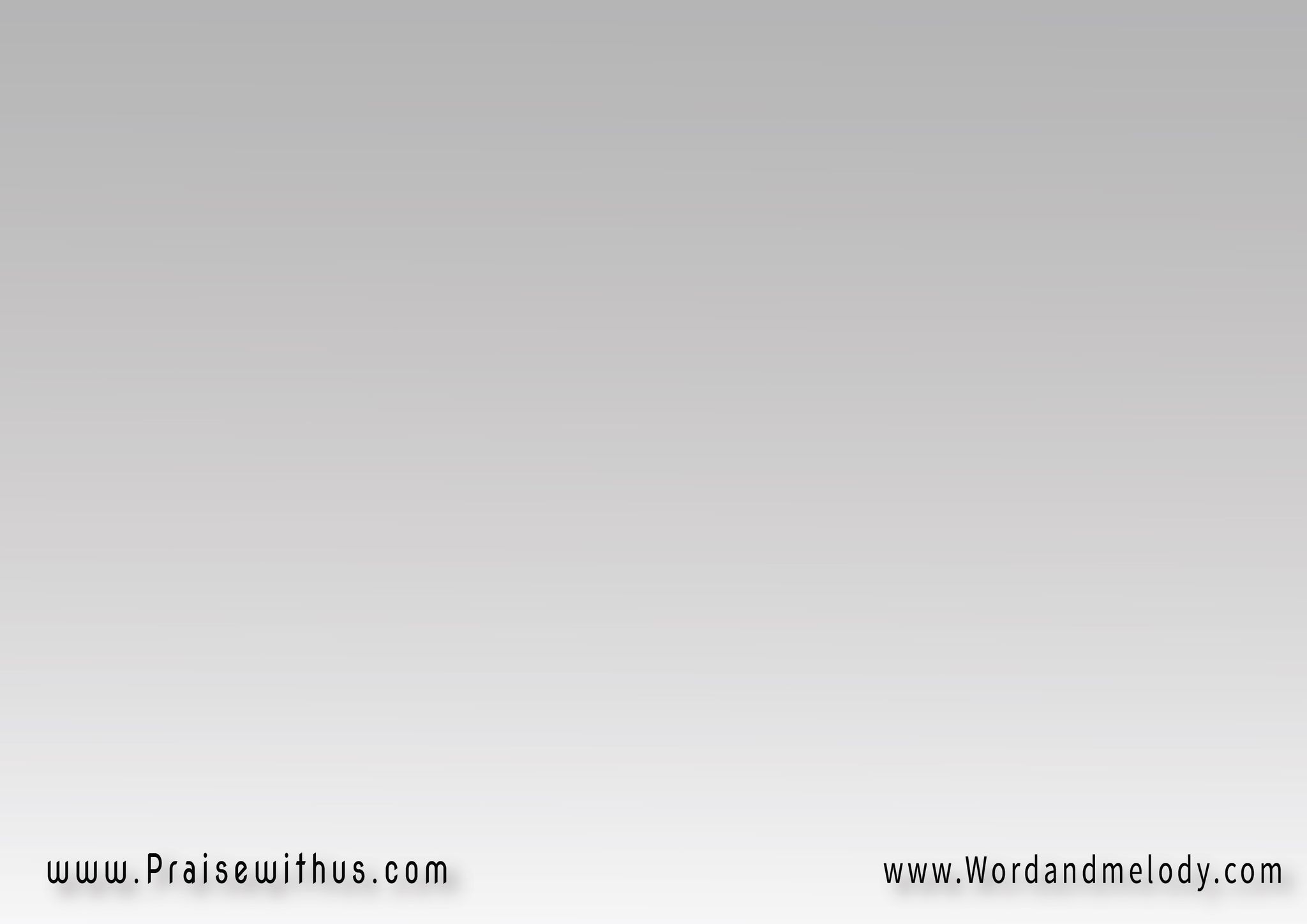 1-
ياسيِّدي لمَّـــا أرَي نُجومَــكْوكُلَّ ما يدورُ في الأفلاكْأسمَعُ صَوْتَ الرَّعدِ في غُيومِكْوكُلُّهـــا قد صَنَعَتْ يداكْ
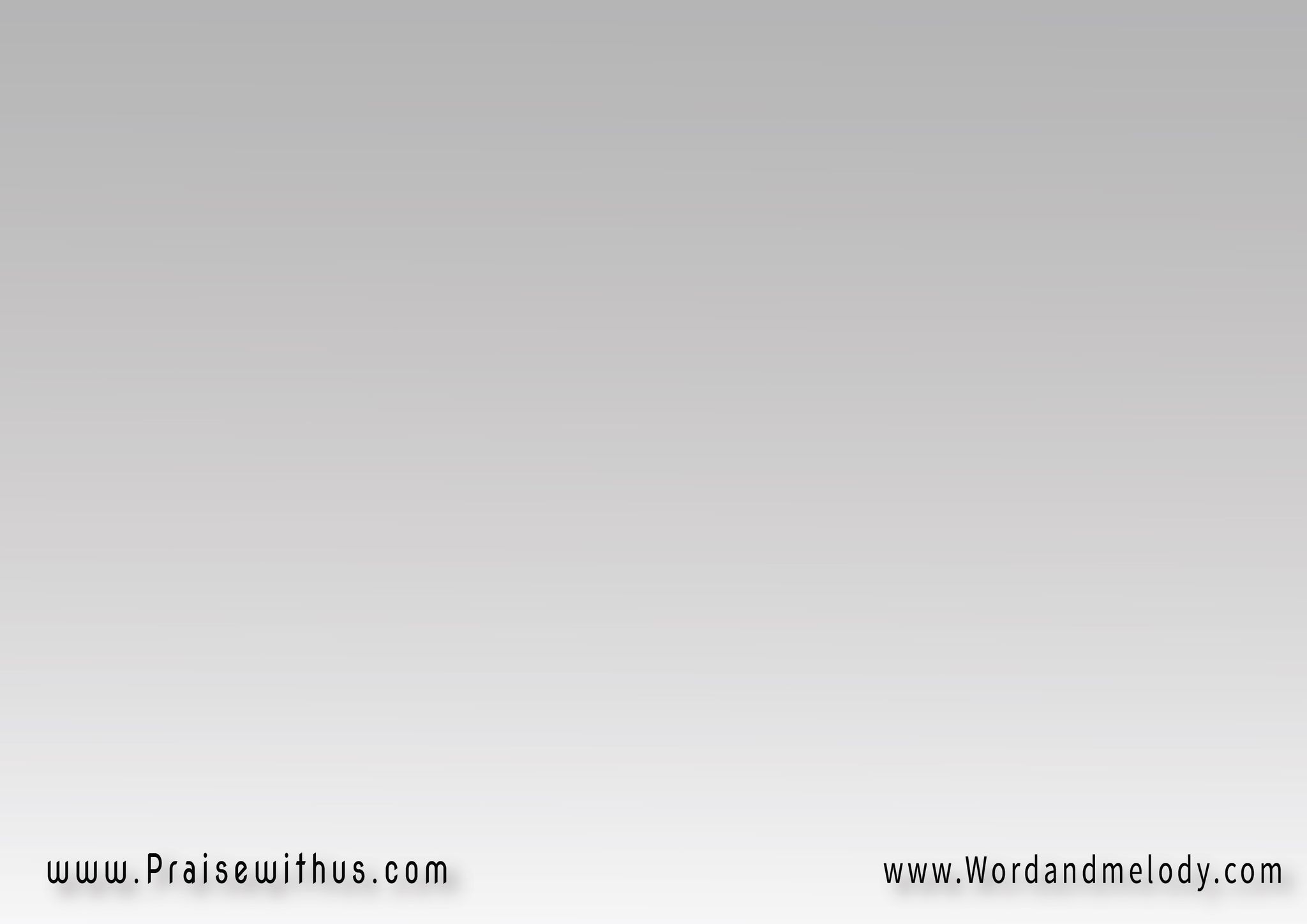 القرار:(نفسي تُغَنِّي يا مُخَلِّصيما أعظَمَكْ ما أعظَمَكْ)2
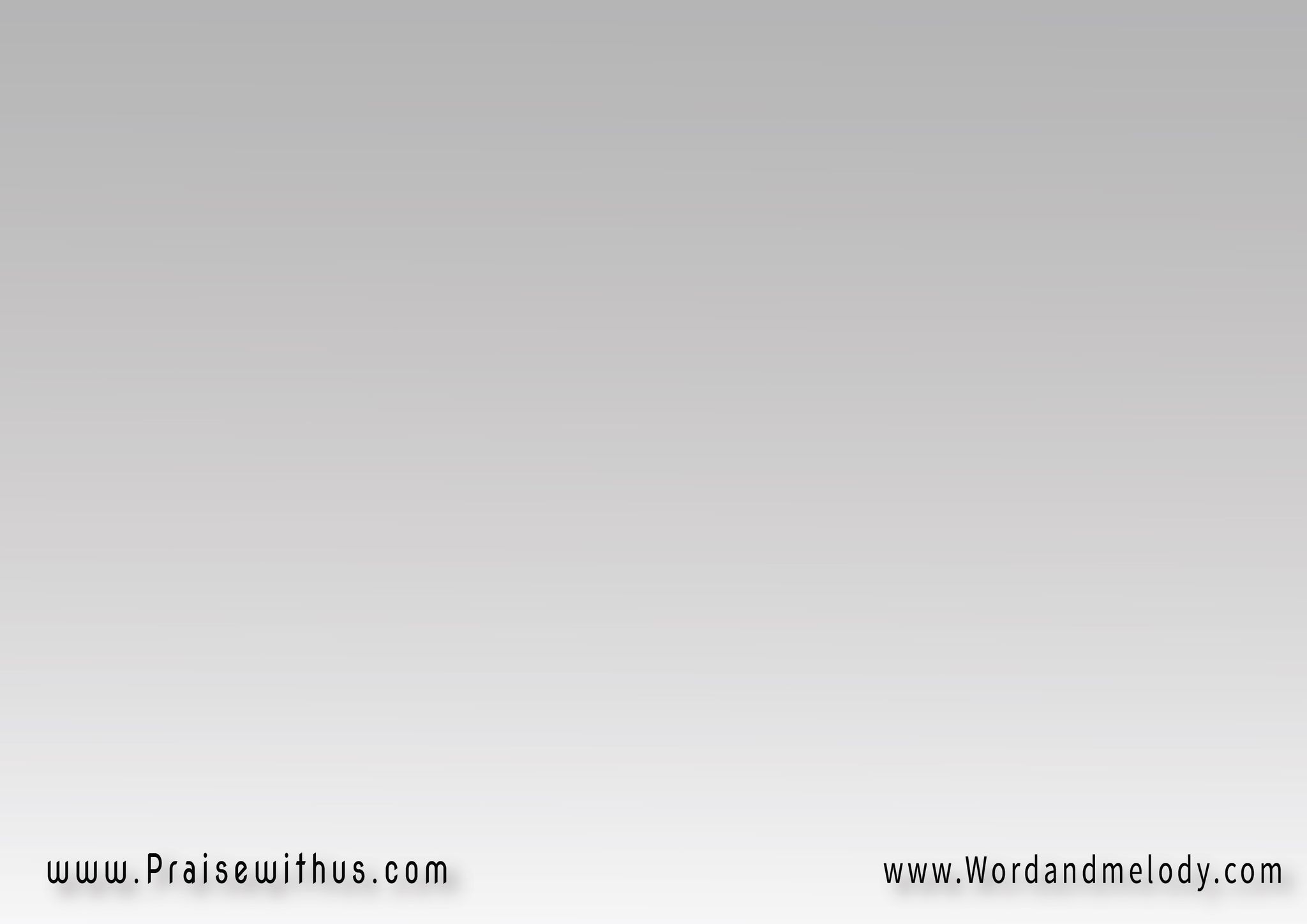 2-
وحينما أسيرُ في الأدغالِوأسمَعُ التَّغريدَ في الأغصَانْيجتَمِعُ الماءُ مِنَ الجِبــــــــالِخَريرُهُ يأتـــــي مَعَ الألحـانْ
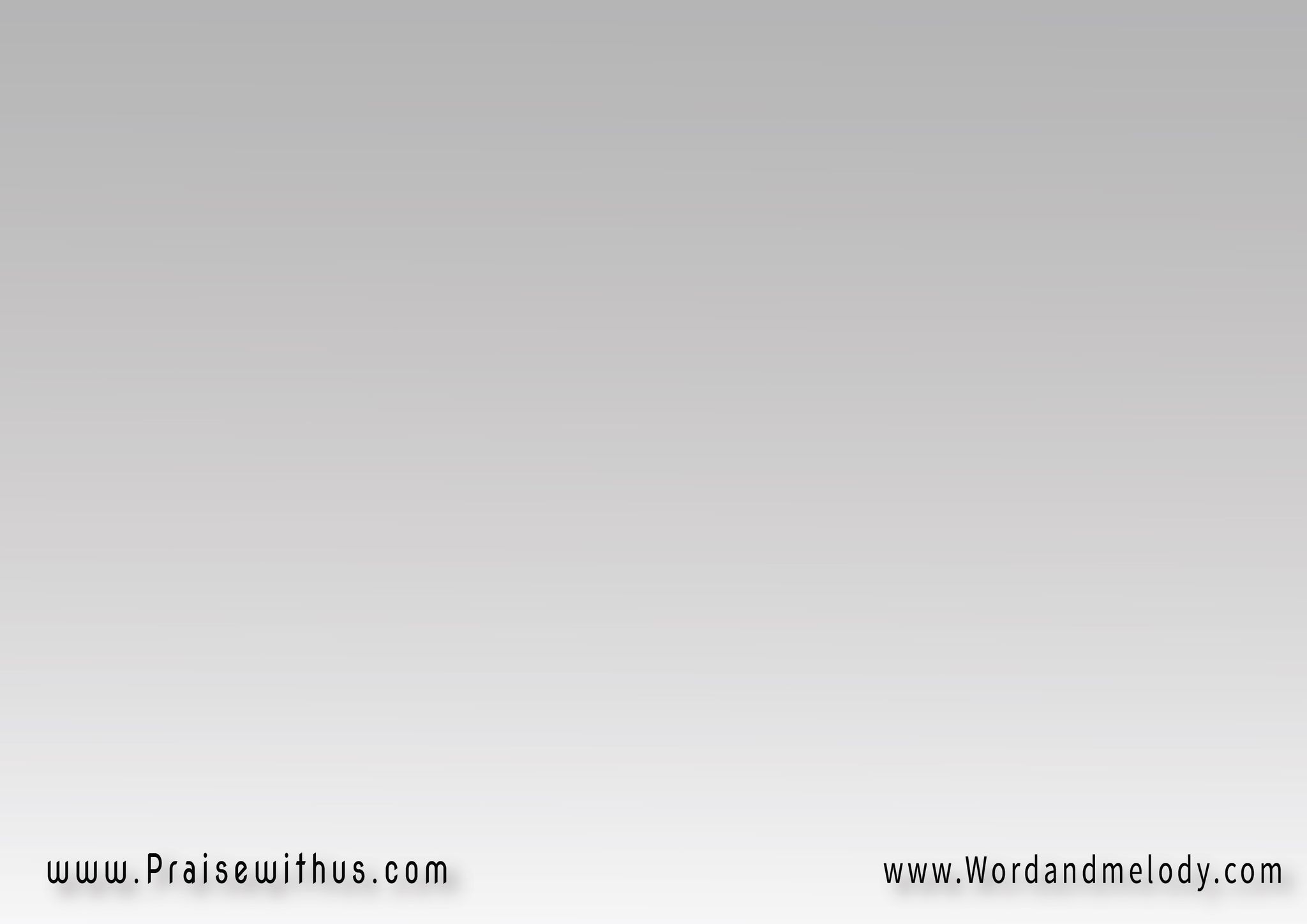 القرار:(نفسي تُغَنِّي يا مُخَلِّصيما أعظَمَكْ ما أعظَمَكْ)2
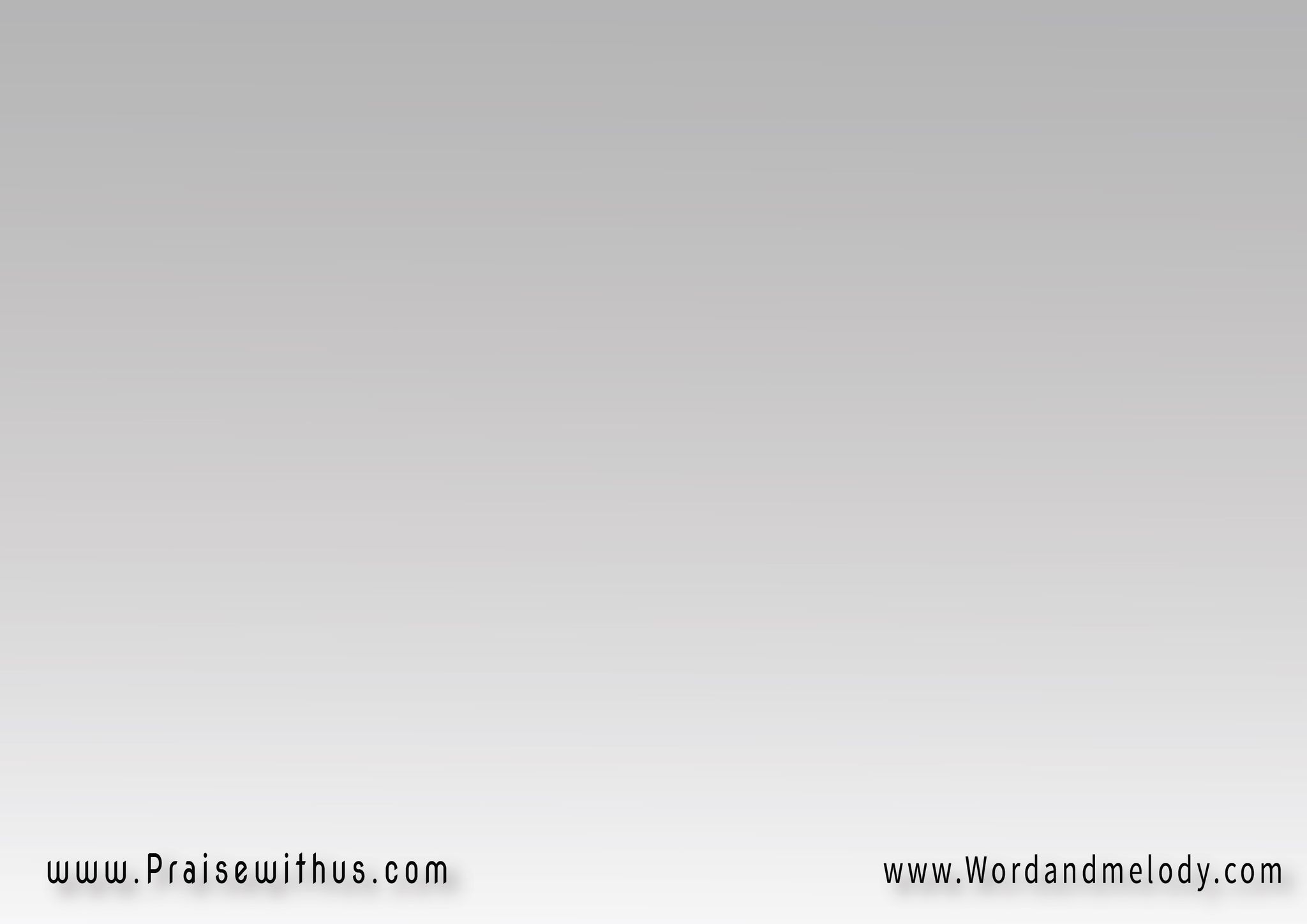 3-
وكُلَّما ذَكرْتُ كيْفَ رَبِّيقد بَذَلَ ابنَهُ عَن الخُـطــــاةْبِمَوْتِهِ أزالَ كُلَّ ذَنبـــــــــيوردَّني للسَّيْرِ في خُطـــــاهْ
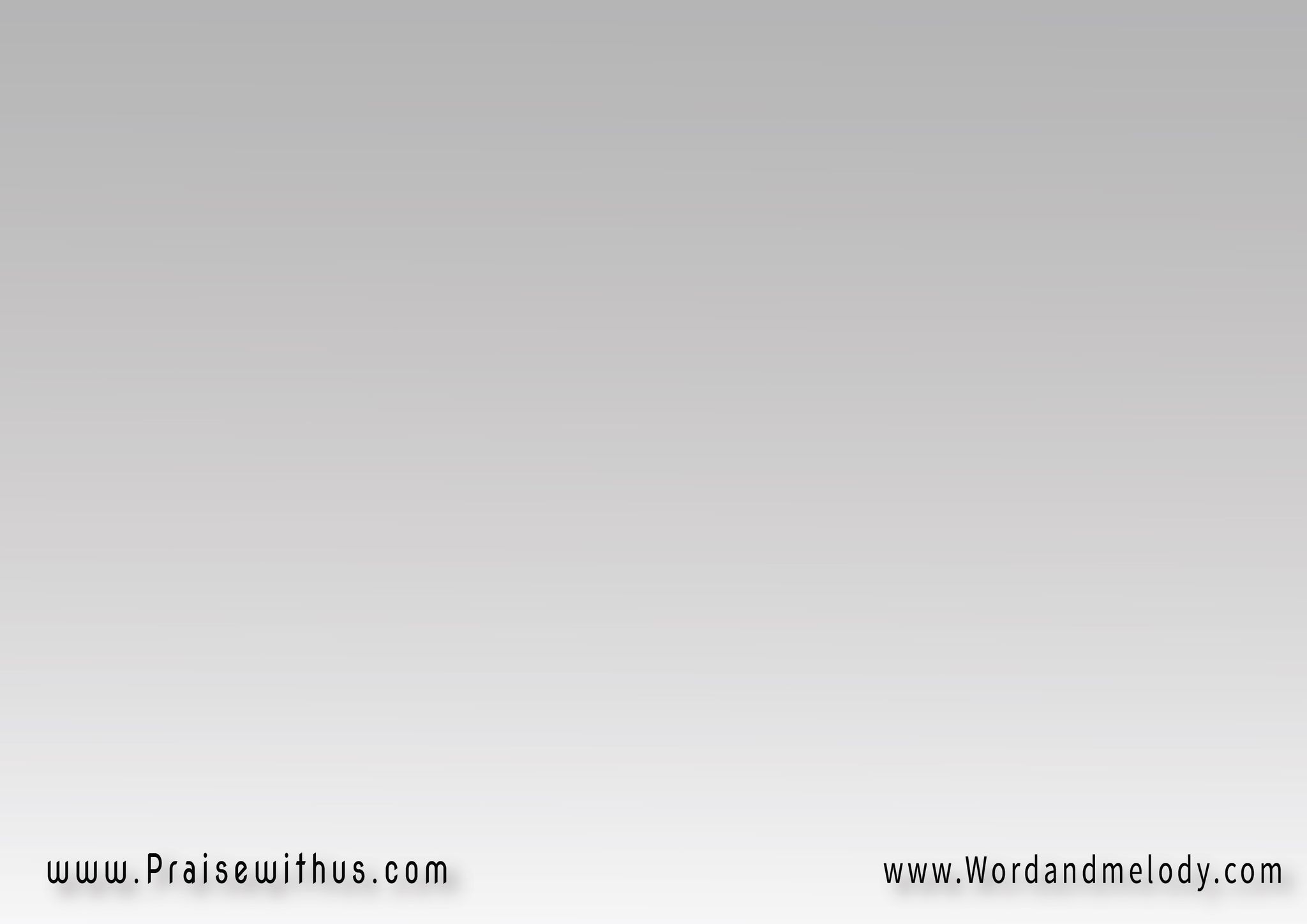 القرار:(نفسي تُغَنِّي يا مُخَلِّصيما أعظَمَكْ ما أعظَمَكْ)2
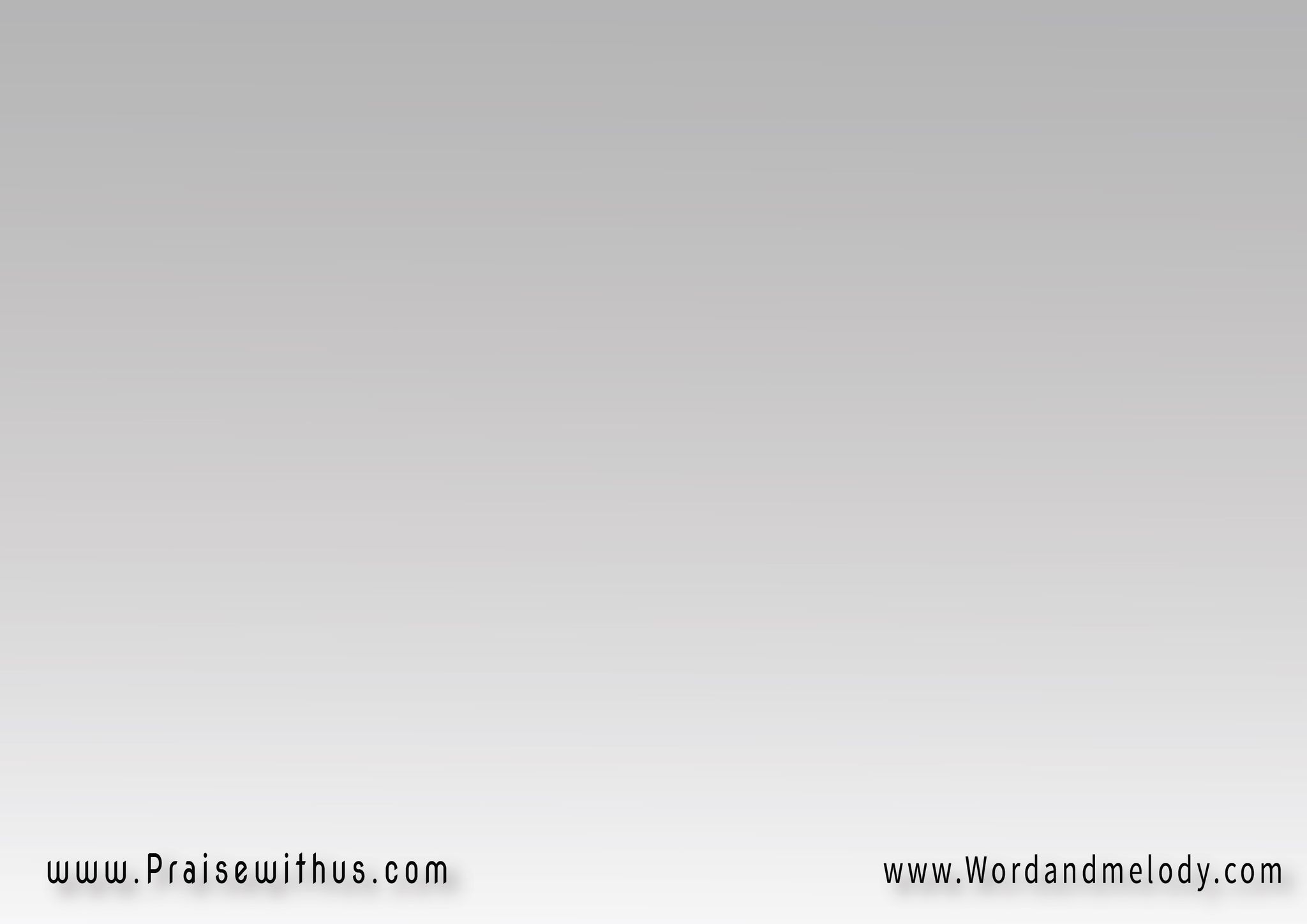 4-
إذْ يَظهَرُ المسيحُ بانتِصارِيأخُذُني إلى السَّما هُنــــــاكْمُبْتَهِجاً أسجُــــدُ باعتِبــــــارِلَهُ مُرَدِّداً ما أعْظَمَــــــــــكْ
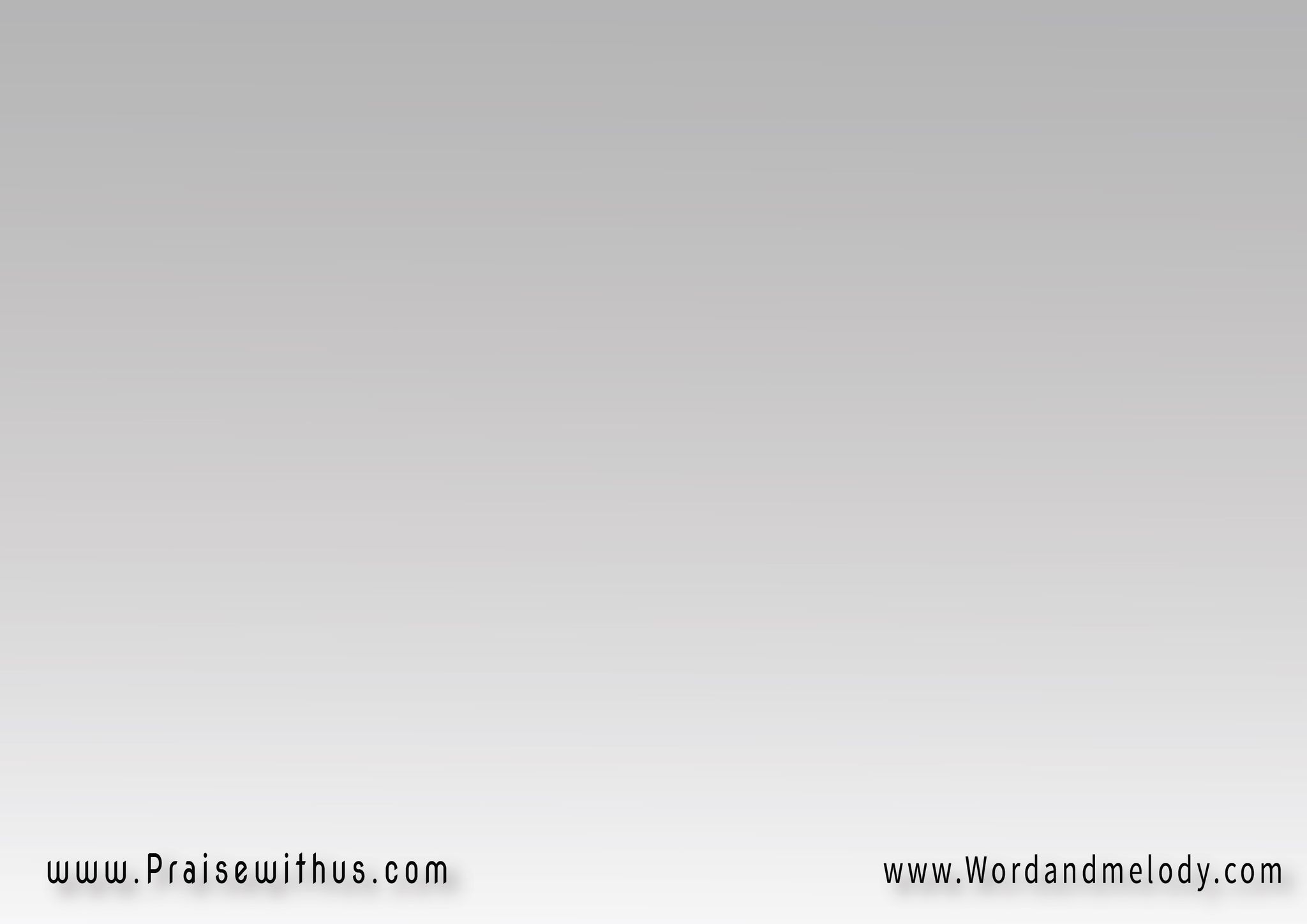 القرار:(نفسي تُغَنِّي يا مُخَلِّصيما أعظَمَكْ ما أعظَمَكْ)2
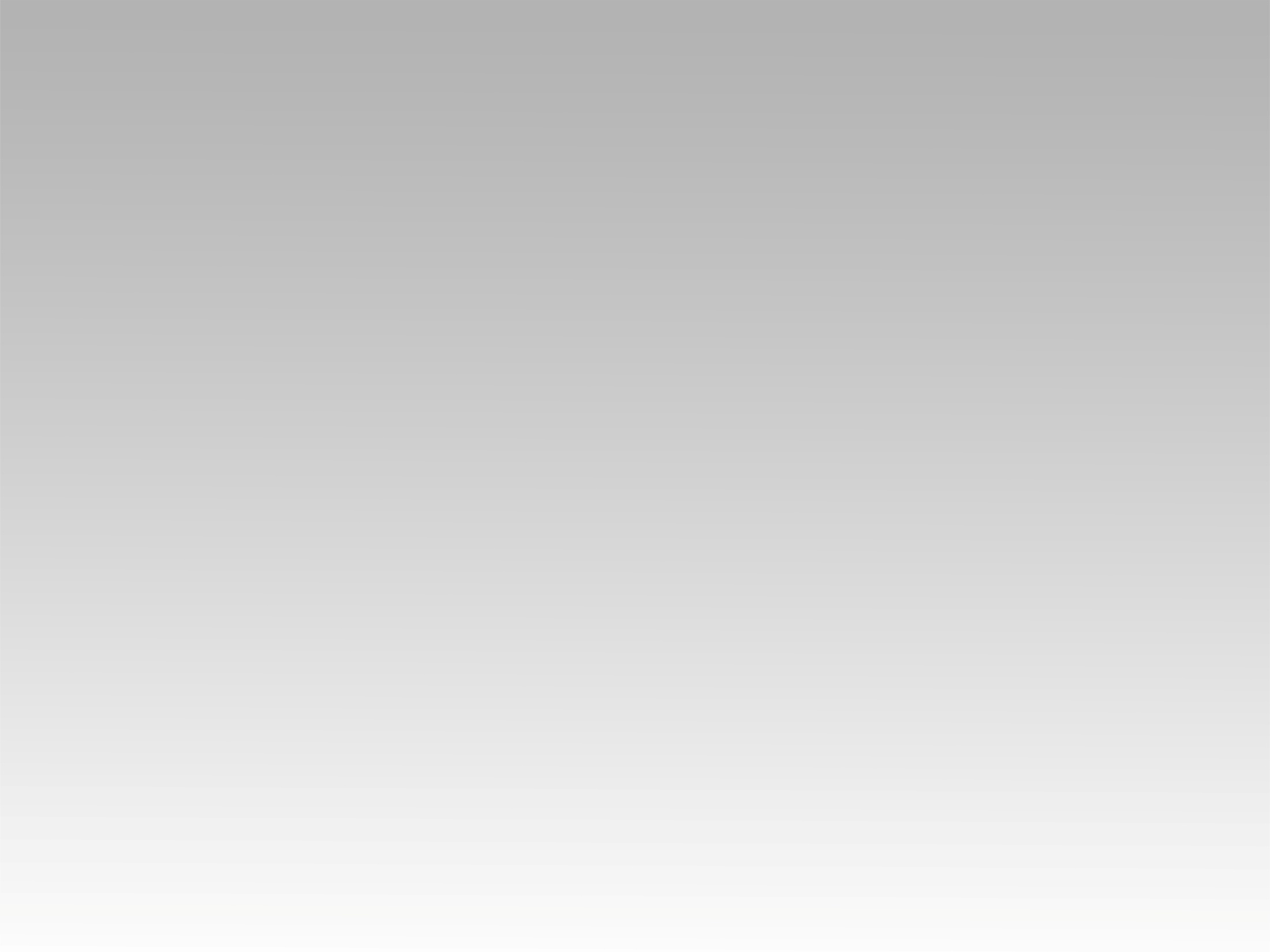 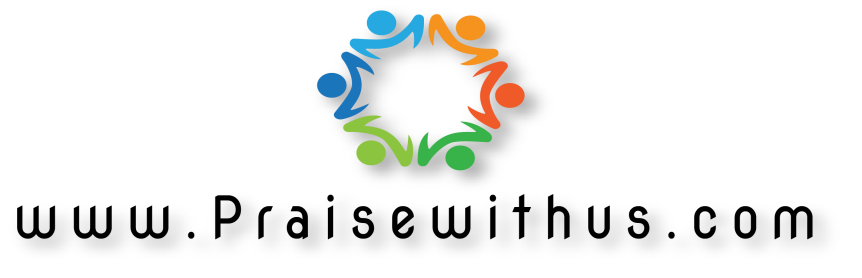